Army StandardizationActivities
2022 DSP Conference 
Executive Panel
Mr. Myles M. Miyamasu, SES
Principal Deputy, AMC G-3 
Army Standardization Executive
UNCLASSIFIED
Standardization Activities
Completed over 700 standardization projects across 37 offices

Established two new Army standardization offices
ASA(ALT) – Sustainment
Supports Army “Make or Buy” standardization efforts
ASA(ALT) – Office of the Chief Systems Engineer (OCSE)
Serves as Army lead for Modular Open Standards and Specifications (MOSS) and Modular Open Systems Architecture (MOSA)
2
UNCLASSIFIED
Success Stories
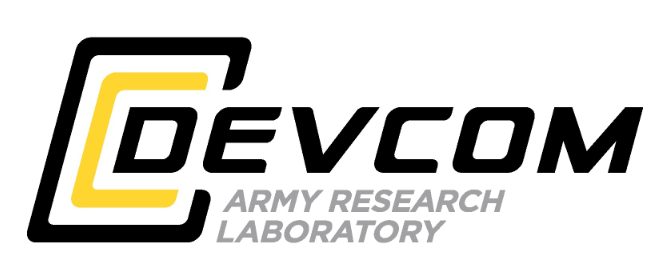 DEVCOM Army Research Laboratory (ARL) 
Winner of 2021 standardization award for Detail Specification MIL-DTL-46027M, "ARMOR PLATE, ALUMINUM ALLOY, WELDABLE 5083, 5456, & 5059”
Increased the maximum 
   thickness of 5083 aluminum 
   armor plates from 3.0" up 
   to 10.5" 
Improved protection for 
   soldiers
Maximized integrity and 
   quality of armored system 
   builds and repairs
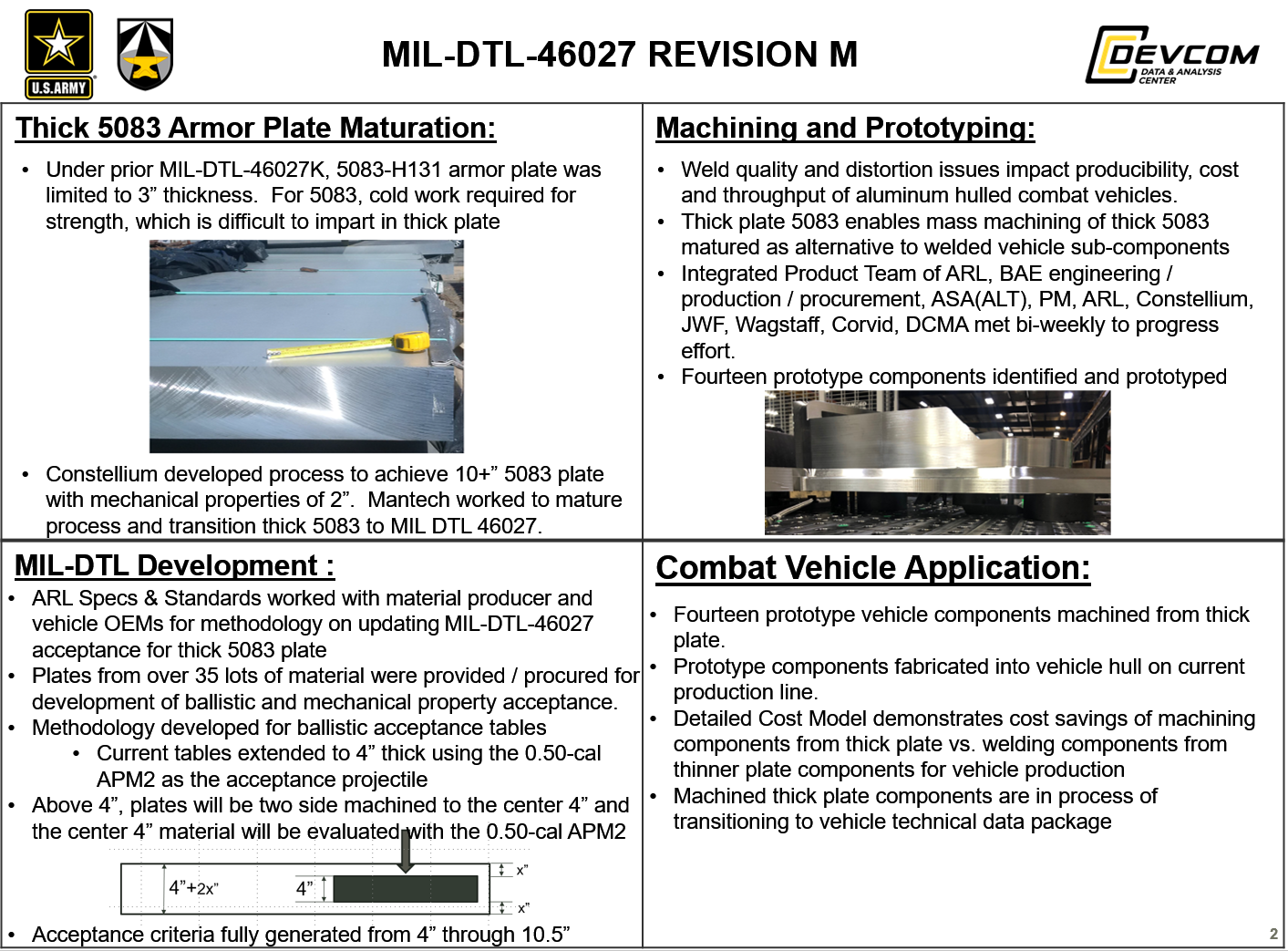 3
UNCLASSIFIED
Success Stories (cont.)
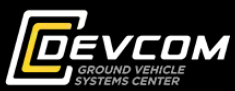 DEVCOM Ground Vehicle Systems Center (GVSC) 
Created and/or modified 212 military and commercial performance specifications to support a PEO Ground Combat Systems hazard abatement effort 

DEVCOM C5ISR Center and ARL
Jointly published a major revision of MIL-DTL-14072, “FINISHES FOR GROUND BASED ELECTRONIC EQUIPMENT” 

AMC Logistics Data Analysis Center (LDAC)
Published major update to SAE TA-STD-0017 Product Support Analysis (PSA)
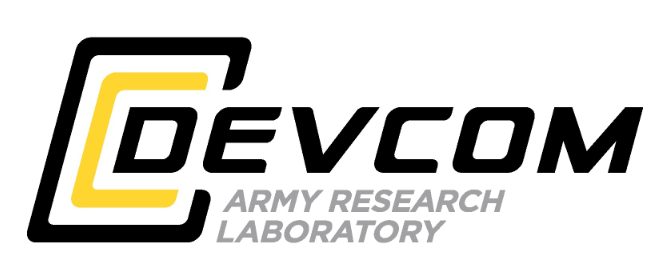 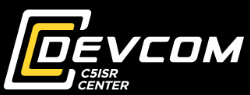 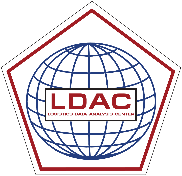 4
UNCLASSIFIED
Challenges
Optimizing resources to perform standardization work

Lack of Army-wide access / subscription to commercial / NGS standards
5
UNCLASSIFIED